Revue de jurisprudence
SOLAIZE – 10 mai 2022
Accident du travail et rupture du contrat : l'autorisation de licencier du tribunal de commerce n'est pas suffisante
Le plan de cession arrêté par un tribunal de commerce qui prévoit notamment le licenciement d'un salarié victime d'un accident du travail ne suffit pas à caractériser l'impossibilité de maintenir son contrat de travail.
Un salarié exerçant les fonctions de tourneur a été victime d’un accident du travail et placé en arrêt de travail.
Par un jugement du tribunal de commerce, un plan de cession de l’entreprise dans laquelle il travaillait, et qui faisait l’objet d’une liquidation judiciaire, a été arrêté. Ce plan prévoyait la reprise de 16 postes et la suppression de 11 autres dont les deux postes de tourneur de la société.
Licencié par l’administrateur judiciaire pour motif économique, à raison de la suppression de son poste, le salarié demande la nullité de la rupture de son contrat de travail.
En effet, pendant la période de suspension du contrat de travail consécutive à un accident du travail ou une maladie professionnelle, l’employeur ne peut rompre le contrat que s’il justifie soit d’une faute grave de l’intéressé, soit de son impossibilité de maintenir ce contrat pour un motif étranger à l’accident ou à la maladie (C. trav., art. L. 1226-7 et L. 1226-9).
Remarque : cette impossibilité doit résulter de circonstances indépendantes du comportement du salarié et de son état de santé (Cass. soc., 24 nov. 1993, n° 90-43.733).
La Cour d’appel valide le licenciement de l'intéressé. Elle considère que le jugement du tribunal de commerce qui a autorisé la suppression de son poste justifiait de l’impossibilité de maintenir son contrat de travail pour un motif étranger à la maladie.
Ce n’est pas le raisonnement de la Cour de cassation qui considère que les motifs des juges du fond sont « impropres à caractériser l’impossibilité de maintenir le contrat de travail du salarié pour un motif étranger à l’accident du travail ». Pour la Cour de cassation, le fait que l’entreprise soit soumise à une procédure de liquidation judiciaire et à un plan de cession ne caractérisent pas à eux seuls de l’impossibilité de maintenir le contrat de travail du salarié victime d’un accident du travail.
Le licenciement du salarié doit donc être annulé.
La Cour de cassation avait déjà considéré dans d’autres affaires que la seule existence d’un motif économique de licenciement ne constituait pas nécessairement l’impossibilité de maintenir le contrat de travail pour un motif non lié à l’accident ou à la maladie du salarié lorsque l’employeur, qui invoquait la nécessité de supprimer le poste occupé par l’intéressé, avait parallèlement conservé à son service 13 autres salariés ayant la même qualification (Cass. soc. 10 mai 2001, n° 99-41.925).
En revanche, l’impossibilité de maintenir le contrat de travail d’un salarié est caractérisée en cas de cessation d’activité de l’employeur (Cass. soc., 15 mars 2005, n° 03-43.038). Cass. soc., 5 janv. 2022, n° 19-24.813
Courriels professionnels : comment répondre à un salarié souhaitant y accéder ?
Dans une synthèse datée du 5 janvier 2022, la Cnil précise à quelles conditions l’employeur doit répondre favorablement à une demande salariale d’accès ou d’obtention de courriels professionnels. Lorsque l’employeur répond à une demande de droit d’accès d’un salarié à des courriels professionnels, il « doit apprécier l’atteinte au droit des tiers que représenterait cette communication : il va ainsi devoir faire un tri entre les messages communicables et ceux qui ne le sont pas ». Pour cela, « l’employeur doit distinguer deux situations, selon que le salarié demandeur est l’expéditeur ou le destinataire des courriels ou seulement mentionné dans le contenu des courriels »

La Cnil précise que « Lorsque le salarié a déjà eu, ou est supposé avoir eu connaissance des informations contenues dans les messages visés par la demande, la communication des courriels est présumée respectueuse des droits des tiers. Dans ce contexte, l’anonymisation ou la pseudonymisation des données relatives aux tiers constitue une bonne pratique, et non une condition préalable à la transmission des courriels ».
Toutefois, nuance la Cnil, « dans des cas exceptionnels, l’accès ou la communication de courriels pourtant connus du demandeur peut représenter un risque pour les droits des tiers, par exemple du fait de la nature des données susceptibles d’être communiquées ». Il appartient alors à l’employeur : 
– dans un premier temps, d’essayer de supprimer, anonymiser ou pseudonymiser les données concernant des tiers ou portant atteinte à un secret pour pouvoir faire droit à la demande ;
– puis, seulement si ces mesures s’avèrent insuffisantes, de refuser de faire droit à la demande d’accès, en motivant et justifiant sa décision auprès de la personne concernée. 
Précisions de la Cnil lorsque le salarié est seulement mentionné dans le courriel Lorsque le salarié souhaite obtenir communication de données contenues dans des courriels dans lesquels il est mentionné, l’employeur doit trouver un équilibre entre la satisfaction du droit d’accès du salarié et le respect des droits et libertés des autres salariés (notamment le secret des correspondances).
Pour ce faire, l’employeur peut, selon la Cnil, procéder en deux temps : 
– d’abord s’assurer que les moyens à mettre en œuvre pour identifier les courriels demandés n’entraînent pas d’atteinte disproportionnée aux droits de l’ensemble des salariés de l’entreprise : en cas d’atteinte disproportionnée (ex. : scan de l’ensemble des courriels du personnel), l’employeur demande au salarié de préciser sa demande et si ce dernier s’y oppose, l’employeur est en droit de ne pas donner une suite favorable à sa demande en lui opposant le respect du droit des tiers ; 
– si l’atteinte aux droits des tiers n’est pas disproportionnée (le cas échéant, après précision du salarié), l’employeur étudie ensuite le contenu des courriels demandés et apprécie la portée de l’atteinte aux droits des tiers que représenterait leur communication (notamment au regard du secret des correspondances et de la vie privée de l’émetteur et des destinataires) : il s’agit d’une analyse au cas par cas, l’issue dépendant de la nature des informations contenues dans les courriels.
REMARQUE : les courriels identifiés comme étant personnels ou dont le contenu s’avère être privé malgré l’absence de la mention du caractère personnel, font l’objet d’une protection particulière, l’employeur n’étant pas autorisé à y accéder. Pour ces courriels, l’employeur ne pourra pas prendre connaissance du contenu même en vue d’occulter des informations et devra fournir au demandeur le courriel en l’état, à condition que ce dernier soit l’expéditeur ou le destinataire. La Cnil a schématisé les règles présentées ci-avant pour une meilleure lisibilité (schéma à consulter sur le site de la Cnil). ♦Cnil, Le droit d’accès des salariés à leurs données et aux courriels professionnels, 5 janv. 2022
Présentation du bulletin de paie : ce qui change au 1er janvier 2022
La liste des informations devant figurer sur les bulletins de paie est, une nouvelle fois, modifiée par arrêté. 
Ces modifications s’appliquent pour les rémunérations versées à compter du 1er janvier 2022. REMARQUE : cet arrêté, en date du 23 décembre 2021, a été rectifié par un arrêté publié au Journal officiel du 22 janvier 2022, pour corriger plusieurs « coquilles ». Certaines d’entre elles portent création de nouvelles mentions et colonnes dans la rubrique « Impôt sur le revenu » : 
– la mention « Montant net imposable », jusqu’ici facultative, devient obligatoire ; 
– une mention « Montant net des heures compl./suppl. exonérées » doit être insérée à la fin de la rubrique lorsque de telles heures exonérées d’IR ont été réalisées dans le mois ; 
– une nouvelle colonne « Cumul annuel » doit apparaître. D’autres modifications toilettent des mentions existantes. Ainsi, à titre d’exemples :
– la rubrique « Exonérations de cotisations Employeur » est rebaptisée « Exonérations, écrêtements et allégements de cotisations » parce qu’elle doit contenir une colonne « Part salarié » et une colonne « Part employeur » ; 
– dans la rubrique « Net à payer », la mention « Net payé en euros » est rebaptisée « Net à payer au salarié », les mentions « Net à payer avant impôt sur le revenu » et « Net à payer au salarié » ainsi que les montants associés doivent apparaître de façon lisible par rapport aux autres lignes du bulletin ; 
– dans la rubrique « Impôt sur le revenu », le contenu de la mention « Impôt sur le revenu prélevé à la source » est explicité par l’arrêté. ♦Arr., 23 déc. 2021, NOR : SSAS2123528A : JO, 30 déc. 2021 et rect. 23 janv. 2022
Droit à l'image du salarié : la seule constatation de son atteinte ouvre droit à réparation
En cas d'atteinte de l'employeur au droit à l'image du salarié, ce dernier peut obtenir réparation en justice sans démontrer l'existence d'un préjudice.
Il découle du principe issu de l'article 9 du code civil que toute personne a, sur son image, un droit exclusif et absolu et peut s'opposer à sa fixation, à sa reproduction ou à son utilisation sans autorisation préalable. La subordination inhérente au contrat de travail n'a pas pour effet de priver le salarié de ce droit fondamental ; l'employeur ne peut capter et utiliser l'image d'un salarié sans son consentement préalable, que l'image soit utilisée pour des supports internes à l'entreprise (trombinoscope, intranet, affiches, etc.) ou à des fins publicitaires ou commerciales.
Si l'employeur utilise cette image sans recueillir ce consentement ou au mépris de l'opposition du salarié, ce dernier est en droit de réclamer devant le Conseil de Prud'hommes le versement de dommages-intérêts, sans avoir besoin de démontrer l'existence d'un préjudice.
Un principe rappelé par la Cour de cassation dans un arrêt non publié du 19 janvier 2022 qui offre l'occasion d'un tour d'horizon jurisprudentiel sur le respect de ce droit fondamental en entreprise.
Nature du consentement
Parfois, le consentement peut être donné tacitement par le salarié et peut se déduire de son comportement. 
Ainsi, le simple fait pour un salarié de se rendre dans un studio photos et de s'y faire photographier ne peut s'interpréter comme valant acceptation de la reproduction de sa photographie (CA Grenoble, 27 janv. 2003, n° 99-4102, ch. soc.). En revanche, un accord tacite peut être constaté dès lors que le salarié s'est volontairement soumis aux prises de vue et que pendant 13 ans il n'a émis ni protestation ni réclamation (CA Paris 5 mars 2014, n° 12/10940 ch. 6-6).
Mais le principe demeure le consentement exprès du salarié. Pour éviter tout contentieux, mieux vaut recueillir l'autorisation du salarié par écrit, soit dans le contrat de travail (ou dans un avenant) soit dans un document d'autorisation distinct.
La seule constatation de l'atteinte au droit à l'image ouvre droit à réparation, pas besoin de démontrer un préjudice
L'arrêt rendu par  la Chambre sociale le 19 janvier dernier rappelle un principe fondamental de la réparation due en cas d'atteinte au droit à l'image.
Dans cette affaire, deux salariés sont engagés en qualité de maçons dans une entreprise. Chacun d'entre eux est photographié avec l'ensemble de l'équipe pour apparaître sur le site Internet de l'entreprise. Quelques années plus tard, ils adhèrent chacun, dans le cadre d'une procédure de licenciement économique, à un contrat de sécurisation professionnelle et leur contrat de travail est rompu en mars 2014.
Le 27 juillet 2015, leur ancien employeur réceptionne un courrier de leur part mentionnant leur volonté de voir cette photographie supprimée. L'employeur ne se conforme pas à cette demande. Ils saisissent la justice aux fins d'obtenir une réparation civile pour atteinte du droit à l'image. L'ancien employeur supprime la photographie litigieuse postérieurement à la communication des conclusions de première instance des salariés formulant cette demande. Les salariés sont débouté de leur demande en appel aux motifs non seulement de cette suppression mais également qu'ils ne démontraient aucunement l'existence d'un préjudice personnel, direct et certain résultant du délai de suppression de la photographie en question.
A tort.
La Chambre sociale rappelle que la seule constatation de l'atteinte au droit à l'image ouvre droit à réparation. Elle reprend à son compte une décision (publiée) rendue par la Première chambre civile de la Cour de cassation en juin 2021 (Cass. 1re civ., 2 juin 2021, n° 20-13.753 FS-P).
Remarque : l'arrêt d'appel considérait, à tort, qu'en l'absence de toute preuve de la commercialisation de l'image par la société de presse, il n'était pas démontré qu'elle avait commis une faute à l'égard du plaignant. Pour la première chambre civile, la seule preuve de la captation de l'image du demandeur sans son autorisation suffisait à engager la responsabilité de la société de presse qui l'avait prise.
L'arrêt d'appel, qui a violé l'article 9 susvisé, est cassé et l'affaire est renvoyée devant la Cour d'appel de Bordeaux.
 Cass. soc., 19 janv. 2022, n° 20-12.420
Le licenciement motivé par la dénonciation de manquements à des obligations déontologiques est nul
Le licenciement d'un expert-comptable et commissaire aux comptes ayant relaté de bonne foi des faits dont il a eu connaissance dans l'exercice de ses fonctions et qui, s'ils étaient établis, pourraient caractériser une violation du code de déontologie de sa profession, porte atteinte à la liberté d'expression de l'intéressé.
En 2016, au visa de l'article 10 § 1 de la Convention de sauvegarde des droits de l'homme et des libertés fondamentales, la Cour de cassation a considéré qu'en raison de l'atteinte qu'il porte à la liberté d'expression, en particulier au droit pour les salariés de signaler les conduites ou actes illicites constatés par eux sur leur lieu de travail, le licenciement d'un salarié prononcé pour avoir relaté ou témoigné, de bonne foi, de faits dont il a eu connaissance dans l'exercice de ses fonctions et qui, s'ils étaient établis, seraient de nature à caractériser des infractions pénales, est frappé de nullité (Cass. soc., 30 juin 2016, n° 15-10.557).
Dans une affaire jugée le 19 janvier dernier, elle va encore plus loin.
Le salarié d'une société d'expertise comptable et de commissariat aux comptes alerte par lettre recommandée avec accusé de réception son employeur sur une situation de conflit d'intérêts concernant la société entre ses missions d'expert-comptable et celles de commissaire aux comptes, en soulignant qu'à défaut de pouvoir discuter de cette question avec lui, il en saisirait la compagnie régionale des commissaires aux comptes. Ce qu'il a fait un mois et demi plus tard, veille de son entretien préalable au licenciement, avant d'être licencié pour faute grave.
Le salarié conteste ce licenciement en justice et obtient gain de cause devant la cour d'appel qui relève que :
- la lettre de licenciement reprochait expressément au salarié d'avoir menacé son employeur de saisir la compagnie régionale des commissaires aux comptes de l'existence dans la société d'une situation de conflit d'intérêts à la suite de cas d'auto-révision sur plusieurs entreprises, situation prohibée par le code de déontologie de la profession, dont il l'avait préalablement avisé par lettre ;- la procédure de licenciement avait été mise en oeuvre concomitamment à cette alerte et à la saisine par le salarié de cet organisme professionnel après que l'employeur lui eut refusé toute explication sur cette situation.
Les juges du fond en déduisent que le salarié a été licencié pour avoir relaté des faits, dont il avait eu connaissance dans l'exercice de ses fonctions, et qui, s'ils étaient établis, seraient de nature à caractériser une violation du code de déontologie de la profession de commissaire aux comptes. Par ailleurs, l'employeur ne soutenant pas que le salarié avait connaissance de la fausseté des faits qu'il dénonçait, la mauvaise foi de ce dernier n'était pas établie. Le licenciement du salarié est par conséquent nul.
La Cour de cassation valide ce raisonnement. Elle affirme qu' « en raison de l'atteinte qu'il porte à la liberté d'expression, en particulier au droit pour les salariés de signaler les conduites ou actes illicites constatés par eux sur leur lieu de travail, le licenciement d'un salarié prononcé pour avoir relaté ou témoigné, de bonne foi, de faits dont il a eu connaissance dans l'exercice de ses fonctions et qui, s'ils étaient établis, seraient de nature à caractériser des infractions pénales ou des manquements à des obligations déontologiques prévues par la loi ou le règlement, est frappé de nullité » .
 Cass. soc., 19 janv. 2022, n° 20-10.057
Inaptitude : à quelles conditions le refus d'un poste de reclassement justifie le licenciement ?
Le refus d'un poste de reclassement peut à lui seul justifier le licenciement pour inaptitude à la condition que l'employeur ait proposé au salarié, loyalement, en tenant compte des préconisations et indications du médecin du travail, un emploi approprié à ses capacités, aussi comparable que possible à l'emploi précédemment occupé, au besoin par la mise en oeuvre de mesures telles que mutations, aménagements, adaptations ou transformations de postes existants ou aménagement du temps de travail.
Un salarié,  engagé en  1992 en qualité de conducteur de compacteur dans une entreprise de travaux publics, puis affecté au poste d'ouvrier -manoeuvre,  a été déclaré inapte à son poste par le médecin du travail le 1er août 2017 après un arrêt de travail d'un an et demi.Il a été licencié pour inaptitude et impossibilité de reclassement le 14 décembre 2017 après avoir refusé trois propositions de reclassement. Il conteste la validité de ce licenciement ; les juges du fond lui donnent raison.
Pour la cour d’appel, l’employeur n’a pas respecté son obligation de reclassement dans la mesure où il aurait dû proposer au salarié, souffrant d'une hernie discale reconnue comme maladie professionnelle, un poste de conducteur d'engins qui correspondait au premier poste cité par le médecin du travail après une évaluation du niveau des vibrations.
L’employeur conteste cette décision. Il relève que le médecin du travail n'avait pas seulement envisagé le reclassement du salarié en tant que conducteur d'engins mais également dans d'autres fonctions, dont des postes administratifs, en sorte que les juges auraient dû rechercher si les trois postes proposés par l'employeur (technicien d'enrobage, géomètre projeteur et technicien de laboratoire) étaient conformes aux préconisations.
La Cour de cassation le déboute et donne la marche à suivre concernant la proposition de postes de reclassement à un salarié déclaré inapte.
Rappel des textes applicables sur l'obligation de reclassement
Tout d’abord, la Cour de cassation, dans son arrêt du 26 janvier 2022, rappelle le contenu des articles L. 1226-10 et L. 1226-12 du code du travail  concernant la procédure à suivre pour respecter l’obligation de reclassement par l’employeur :
- lorsque le salarié victime d'un accident du travail ou d'une maladie professionnelle est déclaré inapte par le médecin du travail, en application de l'article L. 4624-4, à reprendre l'emploi qu'il occupait précédemment, l'employeur lui propose un autre emploi approprié à ses capacités, au sein de l'entreprise ou des entreprises du groupe auquel elle appartient le cas échéant, situées sur le territoire national et dont l'organisation, les activités ou le lieu d'exploitation assurent la permutation de tout ou partie du personnel ;
- cette proposition prend en compte, après avis du comité social et économique (délégués du personnel aux moments des faits), les conclusions écrites du médecin du travail et les indications qu'il formule sur les capacités du salarié à exercer l'une des tâches existant dans l'entreprise ;
- le médecin du travail formule également des indications sur l'aptitude du salarié à bénéficier d'une formation le préparant à occuper un poste adapté ;
- l'emploi proposé est aussi comparable que possible à l'emploi précédemment occupé, au besoin par la mise en œuvre de mesures telles que mutations, aménagements, adaptations ou transformations de postes existants ou aménagement du temps de travail 
- l'obligation de reclassement est réputée satisfaite lorsque l'employeur a proposé un emploi, dans les conditions prévues à l'article L. 1226-10, en prenant en compte l'avis et les indications du médecin du travail.
Elle rappelle ensuite les motifs pouvant être invoqués pour justifier un licenciement pour inaptitude en citant l’article L. 1226-12 du code du travail : «  l'employeur ne peut rompre le contrat de travail que s'il justifie soit de son impossibilité de proposer un emploi dans les conditions prévues à l'article L. 1226-10, soit du refus par le salarié de l'emploi proposé dans ces conditions, soit de la mention expresse dans l'avis du médecin du travail que tout maintien du salarié dans l'emploi serait gravement préjudiciable à sa santé ou que l'état de santé du salarié fait obstacle à tout reclassement dans l'emploi ».
La question qui se posait en l'espèce était de savoir si l'employeur avait respecté son obligation de reclassement en proposant au salarié 3 postes que ce dernier a refusé. Pouvait il s'appuyer sur le refus du salarié pour justifier le licenciement pour inaptitude et impossibilité de reclassement ?
En l’espèce, la Cour de cassation estime que l’employeur n’a pas loyalement respecté son obligation de reclassement au motif qu’il aurait dû proposer le poste de conducteur d’engins après avoir relevé les points suivants :
- le médecin du travail, dès son avis d'inaptitude du 1er août 2017, a mentionné le poste de conducteur d'engins comme une possibilité de reclassement. En réponse à une interrogation de l'employeur, le médecin du travail  a écrit à ce dernier le 4 septembre 2017 que les fortes secousses et vibrations étaient effectivement contre indiquées, mais que les niveaux d'exposition et de vibrations variaient selon le type d'engins, et lui a proposé de venir faire des mesures de vibrations, l'invitant par ailleurs à consulter des documents, un logiciel, et un guide de réduction des vibrations ;
- dans son courrier du 21 septembre 2017, le médecin du travail cite au titre des postes envisageables, en premier, la conduite d'engins après évaluation du niveau de vibrations ;
- un poste de conducteur d'engins était disponible à proximité, ;
- le salarié a demandé à être reclassé sur un tel poste qu'il avait occupé de 1992 à 2011 et qu'il maîtrisait ;
- l'employeur ne justifie d'aucune évaluation de ce poste avec le médecin du travail, comme celui-ci le lui proposait.
L'argument de l'employeur selon lequel il a proposé 3 postes de reclassement n'est pas retenu. Il s'avère que ces postes n’étaient pas préconisés dans l’avis du médecin du travail qui ne visait que le poste de conducteur d’engins et des postes administratifs.
La solution aurait été différente si l’employeur avait proposé le poste de conducteur d’engins que le salarié aurait refusé.
 Cass. soc., 26 janv. 2022, n° 20-20.369
Le licenciement prononcé en raison du refus d'une mutation consécutive à la fermeture d'un site n'a pas nécessairement un motif économique
Les licenciements motivés par le refus des salariés d'un changement de leur lieu de travail en application d'une clause de mobilité mise en oeuvre de bonne foi constituent des licenciements pour motif personnel et non des licenciements pour motif économique, quand bien même cette clause est mise en oeuvre suite à des redéploiements massifs d'effectifs avec fermeture de magasins.
Pas de licenciements pour motif économique ni de PSE obligatoire lorsque les clauses de mobilité sont utilisées de bonne foi et en dehors de toutes difficultés économiques
La cour d’appel ne partage pas cette analyse. Elle écarte la qualification de modification du contrat de travail pour motif économique avancé par le syndicat au motif d’une part que les salariés concernés par la fermeture du magasin se sont vus proposer une mutation dans un magasin situé dans le même bassin d’emploi, voir dans la même ville et d’autre part qu’il ne démontre pas que ces clauses ont été mises en œuvre de mauvaise foi. Les juges d’appel retiennent également que le syndicat ne démontre pas qu’au moment des licenciements la société faisait face à des difficultés économiques l’ayant conduite à fermer des magasins en procédant ainsi à des suppressions d’emplois.
Il en résulte que licenciements faisant suite au refus des salariés de ce changement d’affectation constituent bien des licenciements pour motif personnel et non des licenciements pour motif économique et que l’employeur n’était pas tenu de négocier la mise en œuvre d’un PSE.
 Cass. soc., 19 janv. 2022, n°20-15.541
Clause de non-concurrence : quand peut-on y renoncer en cas de rupture conventionnelle ?
L'employeur qui conclut une rupture conventionnelle avec un salarié et qui souhaite libérer celui-ci de sa clause de non-concurrence doit le faire au plus tard à la date de rupture fixée dans la convention, même en présence de stipulations ou dispositions contraires.
Dans une affaire jugée le 26 janvier dernier, la convention de rupture conventionnelle conclue entre un employeur et une salariée avait fixé la date de rupture du contrat au 5 mai 2015. Mais elle ne réglait pas le sort de la clause contractuelle de non-concurrence.
La salariée avait alors demandé à l'employeur le versement de la contrepartie financière au motif qu'elle n'avait pas été expressément déliée de l'application de ladite clause.
Après avoir rappelé que la convention de rupture conclue entre un employeur et un salarié fixe la date de rupture du contrat de travail, qui ne peut intervenir avant le lendemain du jour de l'homologation par l'autorité administrative, elle s'appuie sur plusieurs jurisprudences rendues en matière de renonciation de la clause de non-concurrence et notamment sur deux affaires dans lesquelles il n'était pas question de rupture conventionnelle mais de rupture avec dispense de préavis. Elle avait alors considéré que l'employeur devait renoncer à l'application de la clause de non-concurrence au plus tard à la date du départ effectif du salarié, « nonobstant stipulations ou dispositions contraires » (Cass. soc., 21 janv. 2015, n° 13-24.471 ; Cass. soc., 2 mars 2017, n° 15-15.405).
Selon la Cour, « ces solutions se justifient par le fait que le salarié ne peut être laissé dans l'incertitude quant à l'étendue de sa liberté de travailler ». Il en résulte « qu'en matière de rupture conventionnelle, l'employeur, s'il entend renoncer à l'exécution de la clause de non-concurrence, doit le faire au plus tard à la date de rupture fixée par la convention, nonobstant toutes stipulations ou dispositions contraires ».

 Cass. soc., 26 janv. 2022, n° 20-15.755
La multiplication de ruptures conventionnelles peut imposer la mise en place d'un PSE
La Cour de cassation rappelle que les ruptures conventionnelles doivent être prises en compte pour déterminer les obligations de l'employeur en matière de plan de sauvegarde de l'emploi lorsqu'elles ont une cause économique et s'inscrivent dans un processus de réduction des effectifs dont elles constituent une modalité.
Afin d’éviter que les employeurs procèdent à des petits licenciements de manière répétée pour échapper à la procédure des grands licenciements, plus lourde, l’article L 1233-26 du Code du travail prévoit que, lorsqu’une entreprise d’au moins 50 salariés a procédé pendant 3 mois consécutifs à plus de 10 licenciements au total sans atteindre 10 licenciements dans une même période de 30 jours, tout nouveau licenciement économique envisagé au cours des 3 mois suivants est soumis aux dispositions régissant le licenciement d’au moins 10 salariés sur 30 jours. L’employeur est donc tenu, dans ce cas, de mettre en oeuvre un plan de sauvegarde de l’emploi.
Pour la Cour de cassation, sont à retenir tous les modes de rupture du contrat de travail, y compris les départs en préretraite (Cass. soc., 1er févr. 2011, no 09-70.121 ) et les ruptures conventionnelles s’inscrivant dans un processus de réduction des effectifs pour une cause économique (Cass. soc., 9 mars 2011  no 10-11.581). La Cour de cassation a précisé ultérieurement que seules devaient être prises en compte, à ce titre, les ruptures conventionnelles effectivement homologuées par l’administration du travail et ayant entraîné la rupture du contrat de travail (Cass. soc., 29 oct. 2013, no 12-15.382).
La règle est rappelée par la Cour de cassation, à l’occasion d’un litige introduit par un salarié licencié pour motif économique après la cession de son entreprise, une société de presse. Il soutenait que l’employeur aurait dû mettre en oeuvre un plan de sauvegarde de l’emploi. Le plan de réorganisation de l’entreprise présenté aux représentants du personnel faisait en effet état, assez naïvement, de 12,24 postes supprimés « compensés par 10,37 ruptures conventionnelles » intervenues au cours des 2 mois précédant l’engagement de la procédure de licenciement, et conclues avec des salariés journalistes ayant fait jouer la clause de cession.
La cour d’appel avait débouté le salarié de sa demande d’annulation du licenciement. Sa décision est censurée par la Cour de cassation, qui constate que les ruptures conventionnelles étaient intervenues dans un contexte de suppression d’emploi dû à des difficultés économiques et qu’elles s’inscrivaient dans un projet global et concerté de réduction des effectifs au sein de l’entreprise, justifiant la mise en oeuvre d’un plan de sauvegarde de l’emploi.
Remarque : pour la Cour de cassation, les ruptures conventionnelles doivent être prises en compte pour déterminer si l’employeur a l’obligation de mettre en œuvre un PSE lorsqu’elles s’inscrivent dans « un processus de réduction des effectifs dont elles constituent la ou l’une des modalités ». En l’espèce, la solution aurait été identique s’il avait uniquement réduit les effectifs par voie de rupture conventionnelle.

Précisons également que  l’absence de mise en place d’un PSE dans ce contexte risque de coûter cher à l’employeur qui pourrait se voir « attaquer » par les salariés licenciés pour motif économique au titre de la nullité des licenciements faute de mise en œuvre d’un PSE (réintégration et paiement de dommages et intérêts) et par les représentants du personnel au titre de l’irrégularité de la procédure de licenciement. Enfin, les salariés ayant déjà signé une rupture conventionnelle pourraient de leur côté invoquer le vice du consentement. Cass. soc., 19 janv. 2022, n° 20-11.962
La preuve dans le contentieux prud'homal : panorama de la jurisprudence des 6 derniers mois
Preuve sur l'existence d'un contrat de travail
• Fondement textuel : articles 1353 du code civil et L. 1221-1 du code du travail.
• La Cour de cassation rappelle qu' " Il résulte de ces textes, qu'en présence d'un contrat de travail apparent, il appartient à celui qui invoque son caractère fictif d'en rapporter la preuve".En conséquence, un salarié qui produit un contrat de travail, une déclaration d'embauche et des bulletins de salaire, rapporte des éléments laissant supposer l'existence d'un contrat de travail apparent Il en résulte que c’est alors à l’employeur, qui invoque son caractère fictif, d'en rapporter la preuve. Au regard de ces éléments de preuve, la cour d'appel de renvoi devra trancher. Cass. soc., 4 nov. 2021, n°20-18.352
Preuve sur le respect des durées maximales de travail
• Fondement textuel : article 1353 du code civil ;
Celui qui réclame l'exécution d'une obligation doit la prouver.
Réciproquement, celui qui se prétend libéré doit justifier le paiement ou le fait qui a produit l'extinction de son obligation.


• La preuve du respect des seuils et plafonds prévus par le droit de l'Union européenne, et des durées maximales de travail fixées par le droit interne incombe à l'employeur. C 'est à ce dernier de faire la preuve de ce que la durée du travail n'avait pas excédé les durées maximales de travail.
Remarque : concernant la preuve du respect des seuils et plafonds prévus par le droit de l'Union européenne et des durées maximales de travail fixées par le droit interne, il y a lieu d'appliquer la régle probatoire de droit commun prévue à l'article 1353, du code civil  :  celui qui réclame l'exécution d'une obligation doit la prouver. Réciproquement, celui qui se prétend libéré, doit justifier le paiement ou le fait qui a produit l'extinction de son obligation.Cass soc., 4 nov. 2021, n°20-15.540Cass. soc., 2 mars 2022, n°21-11.912
Preuve sur le respect des temps de pause
• Fondement textuel : article 1315 du code civil
• L'article L. 3171-4 du code du travail relatives à la répartition de la charge de la preuve des heures de travail effectuées entre l'employeur et le salarié ne sont applicables ni à la preuve du respect des seuils et plafonds prévus par le droit de l'Union européenne, ni à la preuve de ceux prévus par l'article L. 3121-33 du code du travail (respect du temps de pause de 20 minutes toutes les 6 heures) qui incombent à l'employeur. En conséquence, la preuve du respect des temps de pause incombe à l'employeur. En l'espèce, la cour d'appel a inversé la charge de la preuve. Cass. soc., 8 sept. 2021, n° 19-19.767
Preuve sur la prise des congés payés
Une salariée est déboutée par la cour d'appel de sa demande en condamnation de son employeur à lui payer une indemnité de congés payés liés à des jours de congé  de fractionnement non pris. Les juges considèrent que la demande en paiement de cinq jours de fractionnement ne peut prospérer que si le salarié établit avoir bénéficié de jours de congés en dehors de la période de référence ; or il ne produit aucune pièce rapportant cette preuve.
La Cour de cassation reproche à la cour d'appel de ne pas avoir examiner, même sommairement, les bulletins de paie produits par le salarié. Cass. soc. 1 er déc. 2021, n°20-17.861
Preuve en matière de prime d'objectif
Un salarié, engagé en qualité de responsable régional des ventes , saisit la juridiction prud'homale pour réclamer le paiement de la part variable de sa rémunération, la formule de cette dernière étant fixée dans une annexe du contrat de travail via les objectifs à atteindre pour l'année.Il estime que les objectifs étaient irréalisables.  La cour d'appel lui fait droit. L'employeur se pourvoit en cassation en prétendant que c'est sur le salarié que pèse la charge de e prouver le caractère irréaliste des objectifs fixés.
• Fondement textuel : article 1315 du code civil
• La cour de cassation approuve la cour d'appel : « La cour d’appel, qui constate que l'employeur ne produit aucun élément de nature à établir que les objectifs qu'il a fixés au salarié au titre d'une rémunération variable étaient réalisables, a, sans inverser la charge de la preuve, décidé à bon droit que la rémunération variable est due » . Cass. soc., 15 déc. 2021, n°19-20.978
Preuve en matière de harcèlement moral
Une salarié forme plusieurs demandes au titre du harcélement moral. La cour d'appel la déboute. Pour statuer sur le harcèlement, la cour d'appel a successivement examiné d'abord les reproches et insultes, ensuite l'avertissement, puis la suppression de l'usage du véhicule et enfin la dégradation des conditions de travail de la salariée et l'altération de sa santé. La salariée forme un pouvoi au motif qu'en procédant ainsi à une appréciation séparée de chaque élément invoqué par la salariée, la cour d'appel a violé les articles L. 1152-1- et L. 1154-1 du code du travail. 
• Fondement textuel : article L. 1154-1 du code du travail.
• En procédant à une appréciation séparée de chaque élément invoqué par la salariée, sans rechercher si, pris dans leur ensemble, les éléments matériellement établis laissaient présumer l'existence d'un harcèlement moral, et dans l'affirmative, apprécier les éléments de preuve fournis par l'employeur pour démontrer que les mesures en cause étaient étrangères à tout harcèlement moral, la cour d'appel n'a pas donné de base légale à sa décision. Cass. soc., 1 er déc ; 2021, n°19-26.114
Preuve en matière de discrimination
Pour pouvoir établir être victime d'une discrimination, un salarié a demandé aux juges qu'il soit ordonné à son employeur de communiquer un extrait unique du registre du personnel correspondant à son établissement d'embauche avec mention de tous les salariés ayant une ancienneté similaire, leurs bulletins de paie du mois de décembre de chaque année depuis leur embauche, leurs dates de changement de qualification, position et coefficient et leur périodicité, leur qualification, position et coefficient actuels, les formations suivies et leurs dates, le salaire net imposable et brut actuel, leurs fiches d'évolution (système d'information ressources humaines) et un tableau récapitulant l'ensemble de ces informations. La cour d'appel le déboute.
• Fondement textuel : article 145 du code de procédure civile
• La Cour de cassation rappelle que «  s'il existe un motif légitime de conserver ou d'établir, avant tout procès, la preuve de faits dont pourrait dépendre la solution d'un litige, les mesures d'instruction légalement admissibles peuvent être ordonnées à la demande de tout intéressé, sur requête ou en référé. Il en résulte que cette règle ne peut être écartée en matière de discrimination au motif de l'existence d'un mécanisme probatoire spécifique résultant des dispositions de l'article L. 1134-1 du code du travail » .
• La Cour de cassation reproche à la cour d'appel , d’une part, de ne pas avoir recherché si la communication des pièces demandées par le salarié n'était pas nécessaire à l'exercice du droit à la preuve de la discrimination alléguée et proportionnée au but poursuivi et d’autre part, de ne pas avoir vérifié, si les éléments dont la communication demandés étaient de nature à porter atteinte à la vie personnelle d'autres salariés, quelles mesures étaient indispensables à l'exercice du droit à la preuve et proportionnées au but poursuivi.Cass. soc., 22 sept. 2021, n°19-26.147
Preuve en matière de santé et sécurité au travail
Un salarié engagé en qualité de responsable d’un atelier de reprographie saisit la juridiction prud’homale afin d’obtenir des dommages-intérêts pour manquement de l’employeur à son obligation de sécurité. Selon le salarié, l’employeur ne lui avait pas fourni de chaussures de sécurité alors qu’à plusieurs reprises, il lui avait fait le reproche de ne pas en porter . Il est débouté par la cour d'appel au motif que le  salarié n'établissait pas avoir fait la moindre demande en ce sens
• Fondement textuel : articles 1315 du code civil et L. 4121-1 et l. 4121-2 du code du travail
• La Cour de cassation rappelle que l’employeur, débiteur d’une obligation de sécurité, doit prendre les mesures nécessaires pour assurer la sécurité et protéger la santé physique et mentale des salariés. En cas de litige, c’est à l’employeur qu’il incombe de démontrer qu’il a bien pris toutes ces mesures sous peine de voir sa responsabilité engagée, et non au salarié de démontrer qu’il avait fait des demandes en ce sens
En conséquence, il appartenait à l'employeur de démontrer qu'il avait pris les mesures nécessaires pour assurer la sécurité et protéger la santé du salarié, la cour d'appel, qui a inversé la charge de la preuve, a violé les textes susvisés.Cass.  soc., 13 oct. 2021, n°20-11.934
Focus sur les éléments de preuve en matière d'heures supplémentaires
Rappelons que pour les litiges portant sur l'existence d' heures supplémentaires, c'est l'article L. 3171-4 du code du travail qui régit le régime de la preuve : « en cas de litige relatif à l'existence ou au nombre d'heures de travail accomplies, il appartient au salarié d'étayer sa demande par la production d'éléments suffisamment précis quant aux horaires effectivement réalisés pour permettre à l'employeur de répondre en fournissant ses propres éléments » . Ci-après, une selection d'arrêts de la Cour de cassation donnant des exemples d'élements de preuve apportés par le salarié jugés suffisants.
La production  pour chacune des années concernées, des plannings informatiques accessibles à sa hiérarchie démontrant l'amplitude minimale de travail sur l'année, des agendas professionnels  établissant l'amplitude minimale des journées de travail, des décomptes hebdomadaires  des heures travaillées, corroborés par une attestation d'un salarié, des mails.  Les juges du fond ne peuvent pas en déduire que ces éléments de preuve sont insuffisants au motif  que :
- le salarié ne produit aucun tableau ou autre élement déterminant, jour par jour, même approximativement, l'heure à laquelle il a débuté et celle à laquelle il a terminé le travail;
- les agendas versés aux débats permettent d'établir les dates des jours de travail mais non les horaires quotidiens de début et de fin de service puisqu'ils ne font que mentionner les obligations et rendez-vous du salarié en cours de journée;
- les mails produits ne concernent qu'une petite partie des journées en litige et qu'il est impossible d'en déduire que le salarié a travaillé avant ou après leur envoi. Cass. soc., 9 févr. 2022, n°20-18.529
La production, par le salarié, d'un tableau mentionnant le nombre d'heures effectuées chaque semaine, ainsi que le détail des jours non travaillés, d'une liste récapitulative, par année, des heures supplémentaires effectuées en raison de réunions auxquelles le salarié a participé, d'une liste de déplacement en France et à l'étranger, est suffisamment précise pour permettre à l'employeur de répondre en fournissant ses propres éléments de nature à justifier les horaires effectivement réalisés par le salarié. lCass. Soc., 4 nov. 2021, n°19-21.005
La production par le salarié d' un décompte fondé sur une amplitude horaire présente des éléments suffisamment précis pour permettre à l’employeur de répondre. Il n’est pas fait besoin au salarié de produire un document répertoriant ses horaires de travail journaliers mentionnant l'heure à laquelle il a commencé son travail, l'heure à laquelle il a terminé son travail et son temps de pause. Une Cour d’appel statuant en sens contraire ferait peser la charge de la preuve sur le seul salarié. Cass. Soc., 4 nov. 2021, n°19-23.834
La production par le salarié :- d'un décompte des heures supplémentaires revendiquées par jour pour la période courant du 31 décembre 2012 au 15 janvier 2016, même si cette pièce ne permet pas de déterminer quels ont été les horaires quotidiens de travail de l'intéressé, étant relevé qu'il soutient de manière insuffisamment précise, qu'il arrivait au bureau le matin aux environs de 8h15-8h30 et qu'il quittait son bureau au plus tôt à 19 heures et régulièrement au-delà;
- de 106 courriels émis au cours de la période précitée, dont certains ont été adressés tôt le matin, avant 8 heures ou tard le soir, après 19 heures et parfois le week-end, ainsi que les attestations de deux autres salariés qui indiquent que l'intéressé travaillait de 8h15-8h30 jusqu'à 19 heures et au-delà.La cour d'appel ne peut pas écarter ces éléments produits par le salarié au motif qu'ils ne sont pas de nature à étayer ses prétentions. Cass. Soc., 8 sept. 2021 n°20-15.109
Contestation de l'avis d'inaptitude : point de départ du délai de recours de 15 jours
La notification de l'avis d'inaptitude fait courir le délai de contestation de quinze jours à la condition que sa remise en main propre soit faite contre émargement ou récépissé. L'occasion de faire un point sur la jurisprudence relative à cette notification.

Pour contester l'avis d'inaptitude émis par le médecin du travail , le salarié ou l'employeur doivent saisir le conseil de prud'hommes selon la procédure accélérée (en la forme des référés au moment des faits) dans un délai de quinze jours à compter de la notification de l'avis (C. trav., art. R. 4624-45). Mais que faut il entendre par "notification"? quelles sont les conséquences,
La cour de cassation apporte, pour la première fois,  une précision importante sur les modalités à respecter pour pouvoir apprécier la date de la notification de l'avis d'inaptitude. C 'est l'occasion également pour présenter la jurisprudence déjà rendue au sujet des modalités de cette notification et des conséquences lorsqu'elles ne sont pas respectées.
La notification de l'avis d'inaptitude par remise en main propre contre émargement ou récépissé
En l'espèce, un salarié déclaré inapte par le médecin du travail le 13 novembre 2018 a saisi le conseil de prud'hommes le 29 janvier 2019, selon la procédure spécifique prévue à l'article R. 4624-5 du code du travail (procédure  en la forme des référés au moment des faits renommée depuis, "procédure accélérée"), pour contester l'avis d'inaptitude, soit dans un délai de plus de 2 mois.  Il estime que le délai de recours de 15 jours ne lui était pas opposable car il n'avait pas commencé à courir lors de la contestation devant le conseil des prud'hommes dans la mesure où la remise de l'avis d'inaptitude sans émargement ni récepissé ne valait pas notification mais simple information sur l'avis que le médecin du travail entendait émettre.
Les juges du fond déclarent sa demande irrecevable car trop tardive puisqu'au delà du délai de 15 jours prévu par l'article R. 4624-45. Ils considèrent que  « les mots notifications employés tant à l'article R. 4624-42 et R. 4624-45 du code du travail ne doivent pas s'entendre au sens de l'article 667 du code de procédure civile comme incluant une nécessité formelle de "décharge ou récépissé" ».   Ils précisent que la notification a seulement pour objet l'obligation que soient portés à la connaissance des parties tant la nature de l'avis que les délais de recours et la désignation de la juridiction devant en connaître qui doivent figurer sur le document. Ils relèvent ensuite qu'à l'égard du salarié, cette prise de connaissance s'est manifestée par la remise qui lui a été faite à l'issue de la visite par le médecin du travail de l'avis d'inaptitude le 13 novembre 2018, ce fait n'étant pas contesté et constituant une date certaine.
La Cour de cassation n'est pas de cet avis.
Elle rappelle que l'avis médical d'aptitude ou d'inaptitude émis par le médecin du travail est transmis au salarié ainsi qu'à l'employeur par tout moyen conférant une date certaine (C. trav., art. R. 4624-55). En conséquence, selon la Cour de cassation, pour que la  notification fasse courir le délai de recours de quinze jours à l'encontre d'un avis d'aptitude ou d'inaptitude, la remise en main propre de cet avis doit être faite contre émargement ou récépissé.
 Cass. soc., 2 mars 2022, n°20-21.715
Durée du travail : tour d'horizon des derniers arrêts de la Cour de cassation
Autonomie dans l'organisation du temps de travail
Peuvent être soumis au forfait jours, les salariés dont la durée du temps de travail ne peut être prédéterminée et qui disposent d'une réelle autonomie dans l'organisation de leur emploi du temps pour l'exercice des responsabilités qui leur sont confiées (C. trac., art. L. 3121-58). Cette autonomie dans l'organisation du temps de travail fait-elle obstacle à la possibilité pour l'employeur de fixer des jours de présence ?
La Cour de cassation confirme l'arrêt d’appel et déboute la salariée en précisant que la convention de forfait annuelle en jours n'instaure pas au profit du salarié un droit à la libre fixation de ses horaires de travail indépendamment de toute contrainte liée à l'organisation du travail par l'employeur dans l'exercice de son pouvoir de direction. Cela ne dispense donc pas la salariée d’observer les journées de travail imposées par son employeur du fait des contraintes liées à l’activité de l’entreprise".Elle ajoute que la fixation de demi-journées ou de journées de présence imposées par l'employeur en fonction des contraintes liées à l'activité de la clinique vétérinaire pour les rendez-vous donnés aux propriétaires des animaux soignés n'avait jamais empêché la salariée d'organiser, en dehors de ces contraintes, sa journée de travail comme bon lui semblait et qu'elle était libre de ses horaires et pouvait organiser ses interventions à sa guise. En conséquence, l'employeur était fondé à reprocher à l'intéressée ses absences.
Cass. soc., 2 févr. 2022, n° 20-15.744
Peuvent être soumis au forfait jours, les salariés dont la durée du temps de travail ne peut être prédéterminée et qui disposent d'une réelle autonomie dans l'organisation de leur emploi du temps pour l'exercice des responsabilités qui leur sont confiées (C. trac., art. L. 3121-58).Cette autonomie est-elle conciliable avec des injonctions de l'employeur sur les temps de présence ?
La Cour de cassation le déboute : les sujétions imposées à certains salariés d'assurer la fermeture du magasin ou d'effectuer des permanences ne les empêchaient pas de disposer d'une autonomie dans l'organisation de leur emploi du temps et ne les contraignaient pas à être soumis à l'horaire collectif, de sorte que ces salariés étaient susceptibles de relever du régime du forfait en jours.
Cass. soc., 15 déc. 2021, n° 19-18 226
Rémunération des jours « hors forfait » travaillés
Le salarié qui le souhaite peut, en accord avec son employeur, renoncer à une partie de ses jours de repos en contrepartie d'une majoration de son salaire. Il est alors prévu qu'un accord écrit soit établi entre le salarié et l'employeur Un avenant à la convention de forfait conclue entre le salarié et l'employeur détermine le taux de la majoration applicable à la rémunération de ce temps de travail supplémentaire, sans qu'il puisse être inférieur à 10 % (C. trac., art. L. 3121-59).Mais comment rémunérer les jours travaillés « hors forfait » en l'absence d'un accord écrit préalable ?
La Cour de cassation déboute l’employeur. Lorsque le salarié, soumis à un régime de forfait en jours, accomplit des jours de travail en dépassement de ce forfait malgré l'absence de conclusion de l'accord écrit relatif à la renonciation des jours de repos en contrepartie d'une majoration de salaire, le juge fixe, dans le respect du minimum de 10 %, le montant de la majoration applicable à la rémunération due en contrepartie du temps de travail excédant le forfait convenu. En l'espèce, le juge pouvait fixer le taux applicable à 25 %.
Cass. soc., 26 janv. 2022, n° 20-13.266
Suivi de la charge de travail
Sanction : nullité de la convention et paiement d'heures supplémentaires.
Toute convention de forfait en jours doit être prévue par un accord collectif dont les stipulations assurent la garantie du respect des durées maximales de travail ainsi que des repos, journaliers et hebdomadaires. À défaut, la convention de forfait est frappée de nullité (Soc., 29 juin 2011, n° 09-71 107) et ouvre droit au paiement d'heures supplémentaires.
La Cour de cassation déboute l’employeur en confirmant la décision des juges d'appel sur la nullité des dispositions de la convention collective des experts-comptables du 9 décembre 1974 (remplacées depuis par de nouvelles dispositions) au motif qu'elles ne sont pas de nature à garantir que l'amplitude et la charge de travail du salarié concerné restent raisonnables et assurent une bonne répartition du travail de l’intéressé dans le temps et donc ne sont pas de nature à assurer la protection de sa sécurité et sa santé. En conséquence, la convention individuelle de forfait en jours de la salariée, conclue sur le fondement de cet accord collectif est nulle. La salariée peut prétendre au paiement de ses heures supplémentaires.
Cass. soc., 17 nov. 2021, n° 19-16 756
Sanction : droit à des dommages intérêts pour manquement à l'obligation de sécurité.
L'employeur, tenu d'une obligation de sécurité envers les salariés, doit prendre les mesures nécessaires pour assurer la sécurité et protéger la santé physique et mentale des travailleurs (C. trav. , art. L. 4121-1 et L. 4121-2). A défaut, le salarié peut demander réparation du préjudice subi. Qu'en est il lorsque l'employeur n'a pas pris les mesures pour garantir une charge de travail raisonnable à l'égard des salariés en forfait jours?
La Cour de cassation casse l'arrêt d'appel : dans la mesure où la cour d'appel "avait constaté que l'employeur ne justifiait pas avoir pris les dispositions nécessaires de nature à garantir que l'amplitude et la charge de travail du salarié restaient raisonnables et assuraient une bonne répartition dans le temps du travail et donc à assurer la protection de la sécurité et de la santé du salarié,  il en résulte que l'employeur avait manqué à son obligation de sécurité". La Cour de cassation considère que  la cour d'appel aurait dû vérifier si un préjudice en avait résulté. La cour d'appel de renvoi devra vérifier ce point.
Cass. soc., 2 mars 2022, n°20-16.683
Salaire : sélection des arrêts rendus par la Cour de cassation en avril 2022
Primes et gratifications
Le droit au paiement prorata temporis d'une prime à un salarié ayant quitté l'entreprise, quel qu'en soit le motif, avant la date de versement ne peut résulter que d'une disposition conventionnelle ou d'un usage dont il appartient au salarié d'en rapporter la preuve (Cass. soc., 6 avr. 2022, n° 20-18.249 ; Cass. soc., 13 avr. 2022, n°20-13.817 F-D).
Salaire minimal conventionnel
Un salarié est fondé à réclamer en justice le paiement d’un rappel de salaire correspondant aux augmentations du minimum conventionnel décidées par accords collectifs régionaux lorsque sa rémunération fixée contractuellement se compose d’une rémunération fixe correspondant au minimum conventionnel fixé pour sa classification, majorée d’un complément contractuel et d’une indemnité d’avantage en nature (Cass. soc., 13 avr. 2022, n° 20-15.396 F-D). Rappelons que le complément différentiel de salaire est censé avoir disparu depuis août 2005 (réintégration dans le salaire de base).
Paiement du salaire
Un salarié est débouté en appel de sa demande au titre de primes  trimestrielles en 2018 et 2019 parce qu'il ne verse aux débats aucun de ses bulletins de salaire antérieurs ou postérieurs à 2018 et ne démontre donc pas avoir été privé du versement de cette prime.
La Cour de cassation casse et annule l'arrêt de cour d'appel. L'existence de la prime revendiquée par le salarié n'étant pas remise en cause, c'était à l'employeur de rapporter la preuve de son paiement (Cass. soc., 21 avr. 2022, n° 20-22.826 F-D).
Le non-respect d'une procédure de licenciement conventionnelle ne peut pas emporter la nullité de la rupture
Un licenciement peut être dépourvu de cause réelle et sérieuse s'il a été prononcé sans que la procédure conventionnelle ait été respectée, mais il ne peut être annulé.
le conseil de discipline, ayant un rôle purement consultatif, ne constitue pas un tribunal au sens de l'article 6.1 de la Convention des droits de l'homme et des libertés fondamentales de sorte que les dispositions de ce texte ne lui sont pas applicables.
Dès lors, poursuit-elle, si l'irrégularité commise dans le déroulement de la procédure disciplinaire prévue par une disposition conventionnelle ou un règlement intérieur est assimilée à la violation d'une garantie de fond et rend le licenciement sans cause réelle et sérieuse lorsqu'elle a privé le salarié des droits de sa défense ou lorsqu'elle est susceptible d'avoir exercé une influence sur la décision finale de licenciement par l'employeur, elle n'est pas de nature à entacher le licenciement de nullité.
Remarque : la Cour de cassation rappelle ici une décision rendue il y a quelques mois (Cass. soc., 8 sept. 2021, n° 19-15.039).

Elle décide enfin, en raison du partage de voix à égalité au sein du conseil de discipline, que l'employeur ne pouvait pas prononcer le licenciement du salarié. La rupture est, de ce fait, dépourvue de cause réelle et sérieuse. Cass. soc., 6 avr. 2022, n° 19-25.244
Licenciement et ruptures du contrat
Réseaux sociaux : le profil LinkedIn constitue un élément de preuve
La Cour de cassation admet implicitement qu'un extrait du profil LinkedIn d'un salarié licencié sans cause réelle et sérieuse peut être produit par son ex-employeur pour tenter de limiter le montant des dommages et intérêts qu'il doit lui verser.
Les réseaux sociaux (Facebook, Twitter, Instagram, LinkedIn) et leur utilisation par les salariés posent non seulement la question de leur accès durant le temps de travail au moyen d'outils informatiques mis à disposition par l'employeur mais également, et de manière de plus en plus récurrente, la question du contrôle patronal des propos et échanges émis par les salariés impliquant l'entreprise ou des membres de son personnel et encore plus globalement la question de l'utilisation par l'employeur des informations partagées par le salarié sur ces réseaux comme moyen de preuve licite.
La jurisprudence s'attelle à la tâche depuis quelques années déjà. Dans les décisions rendues récemment, les juges font preuve d'un pragmatisme certain et tiennent compte de l'évolution des moyens et des pratiques de communication.
Un arrêt rendu par la Cour de cassation 30 mars dernier en offre une nouvelle illustration.
Dans cette affaire, un salarié licencié pour insuffisance professionnelle le 10 septembre 2014 conteste son licenciement en justice. La cour d'appel de Versailles lui donne raison en requalifiant son licenciement sans cause réelle et sérieuse. Mais, en dépit des éléments de preuve apportés par le plaignant et s'appuyant sur un extrait de son profil LinkedIn produit par son ancien employeur, elle limite le montant des dommages et intérêts qui doivent lui être versés à 10 000 euros.
L'ex-employeur avait en effet versé aux débats un extrait du profil LinkedIn du salarié mentionnant que, d'octobre 2014 à février 2016, le plaignant avait « réalisé une étude et effectué des démarches en vue de la reprise d'une entreprise ». Ces travaux avait consisté en des « négociations commerciales et promesses d'achat avec les cédants, études et bilans comptables, études de marché, réalisation du business plan, dépôt et présentation du projet auprès des organismes bancaires ». Pour les juges du fond, cette pièce établissait que le salarié avait retrouvé un emploi depuis octobre 2014 et justifiait, en dépit d'autres pièces produites par le salarié établissant son statut de chômeur, la limitation du montant des dommages et intérêts qui lui étaient octroyés.
Considérant que les juges du fond avaient dénaturé les documents produits par l'employeur, le salarié se pourvoit en cassation.
La Cour de cassation ne revient pas sur la licéité de l'élément de preuve produit par l'employeur mais considère effectivement que la cour d'appel a dénaturé les termes clairs et précis de l'extrait du profil LinkedIn du salarié. Cet extrait mentionnait que le salarié avait réalisé une étude et effectué des démarches en vue de la reprise d'une entreprise, et non qu'il avait retrouvé un emploi.
L'affaire est renvoyée devant la cour d'appel de Versailles (autrement composée) qui devra statuer à nouveau sur le montant des dommages et intérêts.
Même si la Cour de cassation donne raison au salarié, elle entérine tout de même l'emploi du profil LinkedIn comme élément de preuve.
Un élément de preuve qui peut être intéressant pour les employeurs, d'autant que, sur le profil LinkedIn d'une personne, de nombreuses informations sont libres d'accès. Compte tenu de cet accès libre, la reconnaissance du droit à la preuve s'en trouve grandement facilité.
 Cass. soc., 30 mars 2022, n° 20-21.665 F-D
Faute grave : l'employeur peut laisser s'écouler un certain délai pour engager la procédure de licenciement si le salarié est absent de l'entreprise
En principe, l'employeur, une fois informé des faits commis par un salarié, doit, s'il souhaite le licencier pour faute grave, engager les poursuites à son encontre dans un « délai restreint ». A défaut, les juges pourront remettre en cause la gravité des faits reprochés. En effet, la faute grave est, rappelons-le, une faute qui rend impossible le maintien du salarié dans l’entreprise.
Les juges considèrent néanmoins que « le maintien dans l'entreprise du salarié qui fait l'objet d'une procédure de licenciement, pendant le temps nécessaire à l'accomplissement des formalités légales incombant à l'employeur, n'est pas exclusif du droit pour celui-ci d'invoquer l'existence d'une faute grave justifiant la rupture immédiate du contrat de travail. »
L'employeur peut également prononcer un licenciement pour faute grave lorsque les faits reprochés au salarié ont été commis depuis un certain temps dans certaines hypothèses, notamment lorsque :
- l'employeur n'a pas eu connaissance de la faute à l'époque où elle a été commise, mais postérieurement : c'est alors à l'époque où elle parviendra à la connaissance de l'employeur que la faute pourra justifier un licenciement immédiat ou, si le salarié est déjà en cours de préavis, le refus de payer l'indemnité de préavis restant à courir ;
- un délai a été nécessaire à l'employeur après révélation de la faute commise par le salarié pour s'assurer de l'existence même de cette faute, ou pour en apprécier la gravité.
Le délai restreint dans lequel l'employeur doit engager la procédure de licenciement pour faute grave est ainsi apprécié par les juges du fond en fonction des circonstances de l'espèce.
Dans une affaire jugée par la Cour de cassation le 9 mars dernier, la salariée, engagée en 1982, est placée en arrêt de travail en 2013. En novembre 2014, elle est convoquée à un entretien préalable au licenciement pour des faits remontant à 2011 et 2012, puis licenciée pour faute grave.
Selon la cour d'appel, l'employeur avait acquis une connaissance exacte des faits le 17 octobre 2014 et avait convoqué la salariée à un entretien préalable au licenciement pour faute grave le 14 novembre suivant (soit 4 semaines plus tard), et la salariée, dont le contrat de travail était suspendu depuis le 31 mai 2013, était absente de l'entreprise.
Ainsi, estime la Cour de cassation, « le fait pour l'employeur de laisser s'écouler un délai entre la révélation des faits et l'engagement de la procédure de licenciement ne retire pas à la faute son caractère de gravité, dès lors que le salarié, dont le contrat de travail est suspendu, est absent de l'entreprise ».
 Cass. soc., 9 mars 2022, n° 20-20.872
Refus de rétrogradation disciplinaire : le licenciement qui s'ensuit n'est pas nécessairement disciplinaire
Lorsqu'un salarié refuse une rétrogradation disciplinaire, l'employeur a deux options : le maintenir dans son poste initial ou mettre en oeuvre une procédure de licenciement, qui devra être motivée non pas par le refus du salarié d'être rétrogradé mais par les faits ayant justifié le déclenchement de la procédure disciplinaire.
Si l'employeur décide de licencier le salarié, il doit respecter l'intégralité de la procédure requise : il doit le convoquer à entretien préalable dans les 2 mois suivant son refus de rétrogradation et lui notifier son licenciement dans le mois suivant l'entretien préalable.
Mais si le « projet » de rétrogradation était initialement justifié par des motifs disciplinaires, le licenciement prononcé ultérieurement doit-il également l'être ou l'employeur peut-il changer de motif ? La Cour de cassation l'admet dans un arrêt du 9 mars.
Dans cette affaire, un salarié, Directeur d'exploitation générale, est convoqué à un entretien préalable à sanction disciplinaire à l'issue duquel il se voit proposer une rétrogradation à un poste de Directeur d'exploitation sectorielle, assorti d'une réduction de rémunération. Il refuse. L'employeur engage donc une procédure de licenciement, pour laquelle il ne se place plus sur le terrain disciplinaire mais sur celui de l'insuffisance professionnelle. Le salarié conteste ce changement de motif, approuvé en cela par la Cour d'appel qui juge le licenciement sans cause réelle et sérieuse : l'employeur ayant initialement engagé une procédure disciplinaire, le motif du licenciement ne pouvait lui-même être que disciplinaire.
Mais la Cour de cassation ne partage pas ce point de vue : c'est bien le motif énoncé dans la lettre de licenciement qui en détermine le caractère disciplinaire ou non. L'employeur pouvait donc licencier le salarié pour insuffisance professionnelle, même si la procédure de licenciement avait été engagée suite au refus de ce dernier de subir une rétrogradation de nature disciplinaire.
 Cass. soc., 9 mars 2022, n° 20-17.005
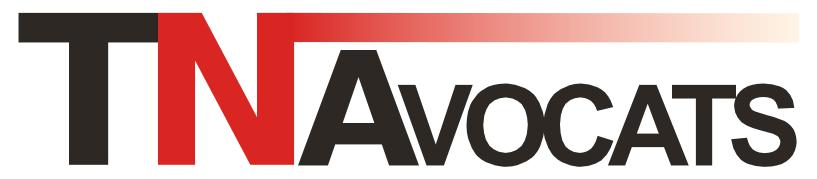 Téléphone : 04.37.57.11.40
Mail : contact@tnavocats.com
Adresses :
26 Rue de la République    |     2 rue de Poissy
                              69002 LYON    |        75005 PARIS